VICTORY Virtual, Innovative, postsurgical Care To OptimizeReturn home for older people with frailtY
Sylvie Aucoin, MD, MScManoj Lalu, MD, PhDDaniel McIsaac, MD, MScMichael Jacka, MD
VICTORY Pilot Trial
Is a multicenter RCT of frailty-specific virtual post-surgical care to improve patient-centered outcomes for surgical patients with frailty feasible?
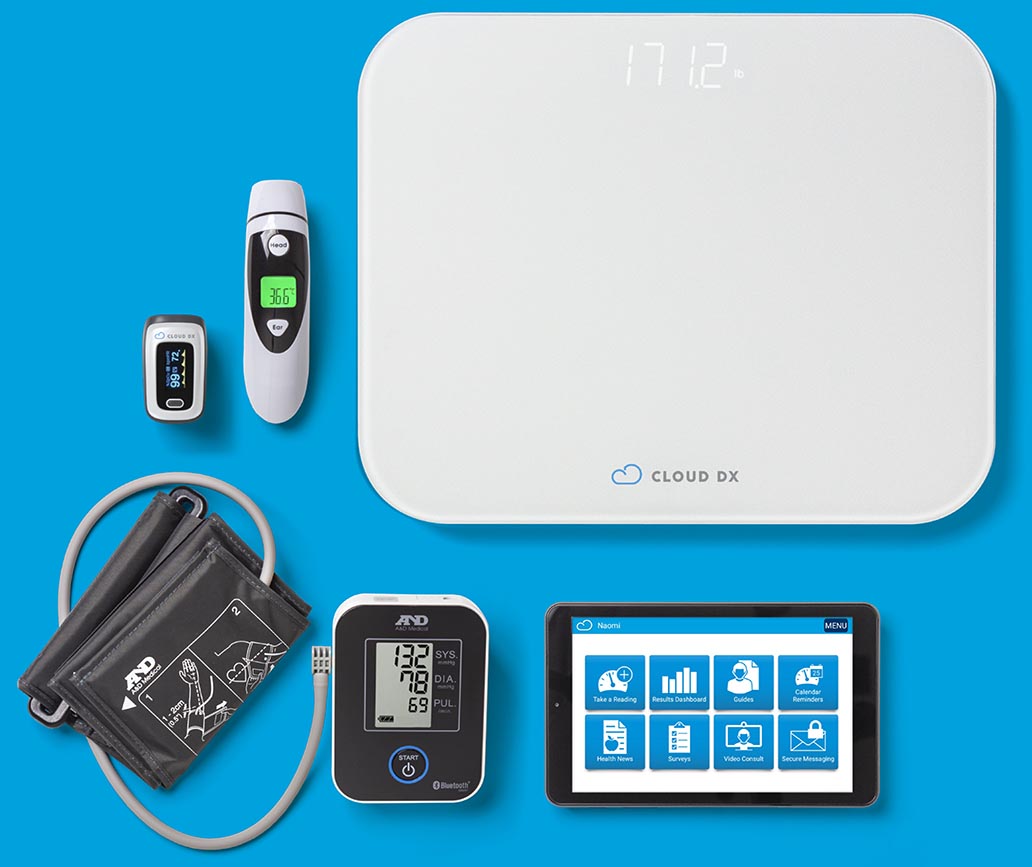 [Speaker Notes: What is virtual post-surgical care?
Innovative model of care for patients which has evolved following the first PVC-RAM trial in 2020. It that exists in many centres across the country, including in Ottawa and Edmonton, who are the the two sites where this pilot will be conducted.
Patients discharged from hospital with a tablet that has Cloud DX software on it and bluetooth monitoring equipment. They do twice daily vital signs and complete a daily symptoms survey and regular video calls with a virtual nurse.]
VICTORY – Vanguard RCT Design
Intervention Group
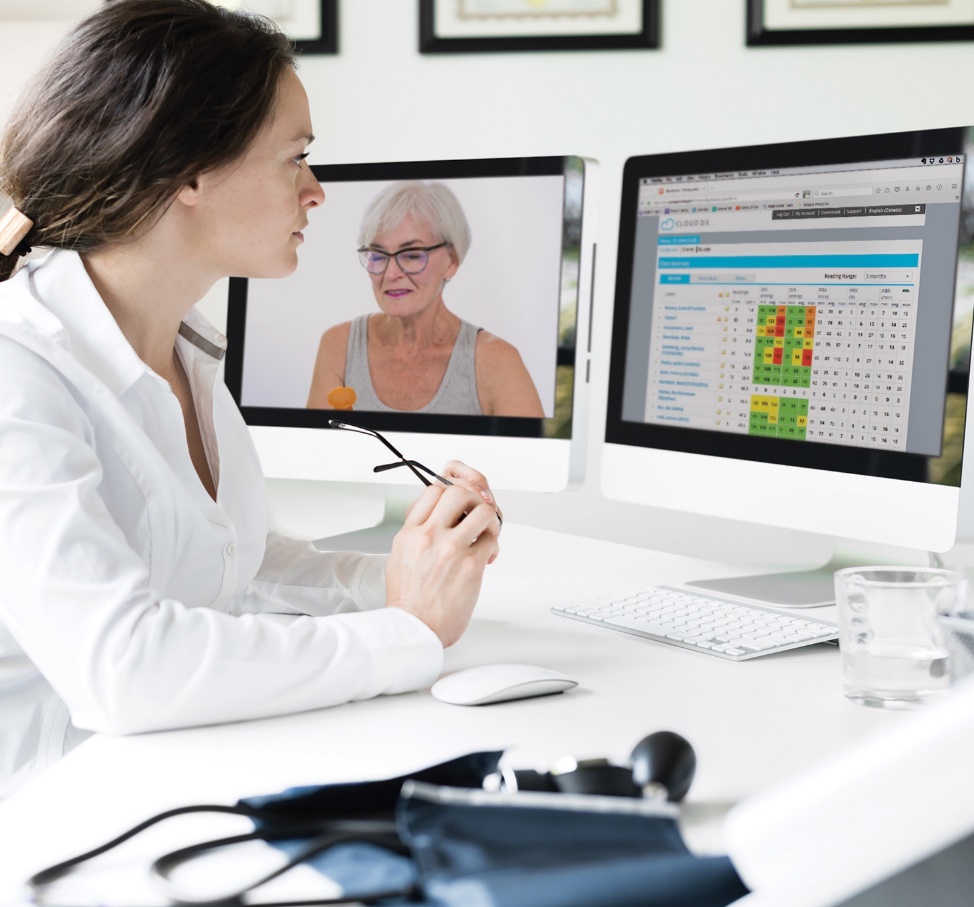 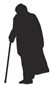 Remote monitoring
Virtual nursing care
‘4Ms’ assessment
14 days discharge
>60 years old
Clinical Frailty Score ≥4
Non-cardiac surgery
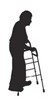 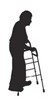 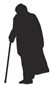 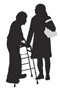 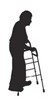 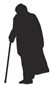 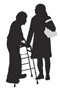 Control Group
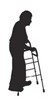 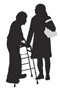 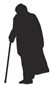 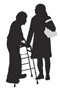 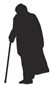 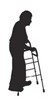 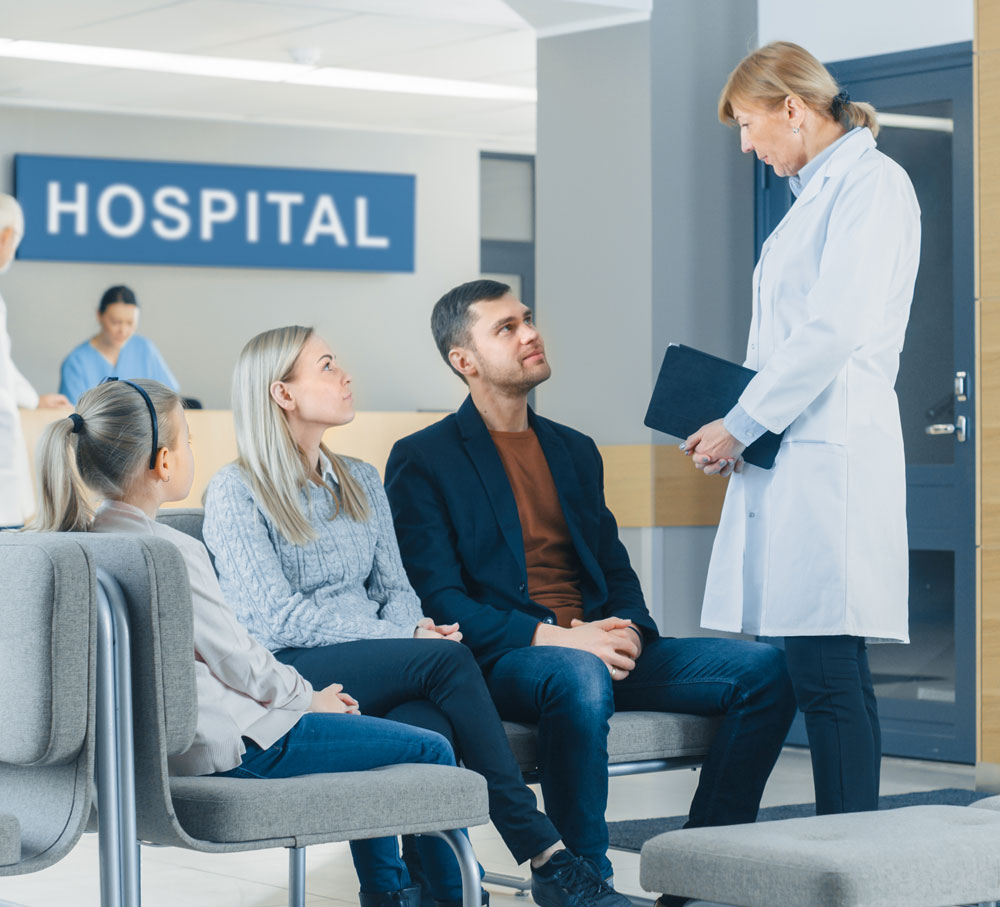 3 centers 
96 patients
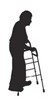 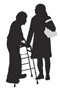 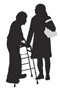 Institution-standard post-discharge care
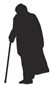 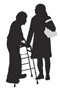 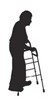 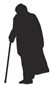 [Speaker Notes: -]
Victory Trial Outcomes
Timeline
Early 2024
Mid 2023
Mid 2024
End of 2024
12 months to complete pilot
Will inform adequately powered VICTORY trial
Work to Date
REB approval
Liaison b/w sites
Funding for trial
Recruitment
   8 participants/month